ТЕМА 4. ПОДГОТОВКА СУДЕБНОЙ РЕЧИ
1. Основные этапы подготовки судебной речи. 
2. Композиция и план судебной речи.
- Логическая структура судебной речи 
- Лингвистический аспект композиции.
3. Составление письменного варианта или развернутых тезисов речи.
4. Запоминание судебной речи.
1. Основные этапы подготовки судебной речи
Риторический канон
Риторический канон
Инвенция
Диспозиция
Элокуция
Мемория
Демонстрация
Рождение замысла
Порядок следования частей текста
Языковые средства выражения
Запоминание
Произнесение речи
Таким образом, подготовка судебной речи включает следующие этапы:
1. Определение цели, предмета и материала судебной речи
2. Композиционное построение судебной речи
3. Словесное оформление речи 
4. Запоминание речи
Определение цели, предмета и материала судебной речи
!!! От правильно выбранной целевой установки и убедительности речи нередко зависит результат дела
примат цели над содержанием и формой речи
зависит от конкретных обстоятельств дела, от позиции оратора по делу 
формулировать цель речи не только для себя, но и для своих слушателей
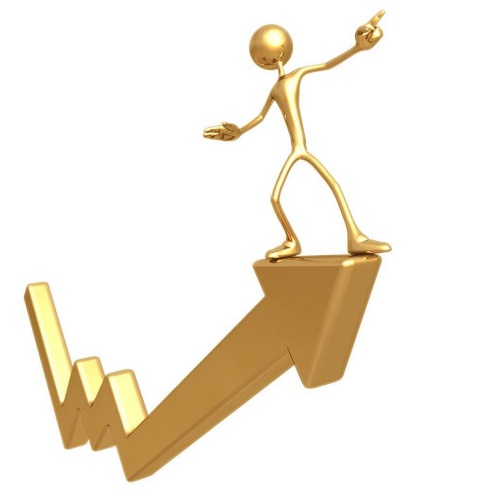 Предмет судебной речи по уголовным делам в суде 1 инстанции
Фактические обстоятельства дела, его общественно политическую оценку;
Анализ и оценку доказательств;
Юридическую оценку установленных фактических обстоятельств – квалификацию преступления;
Характеристику личности подсудимого или иных участников процесса;
Вопросы, связанные с применением уголовного законодательства или освобождением от него;
Вопросы, связанные с разрешением гражданского иска;
Анализ причин и условий, способствовавших совершению преступления;
Иные вопросы, требующие своего разрешения.
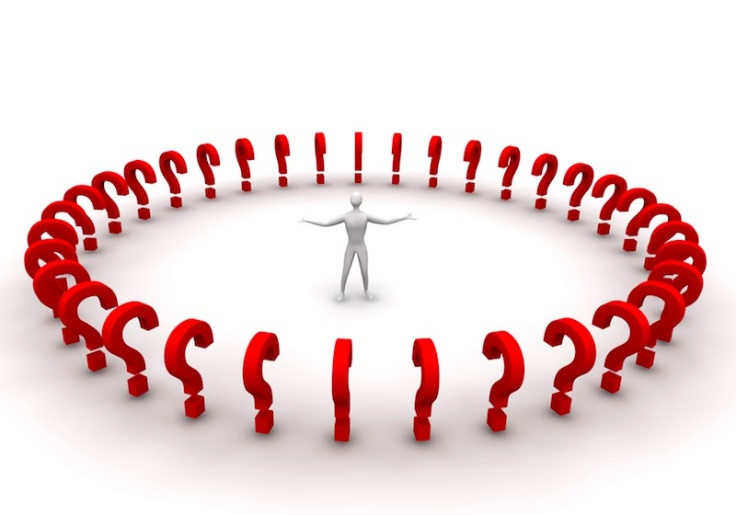 Предмет судебной речи по гражданским делам в суде 1 инстанции
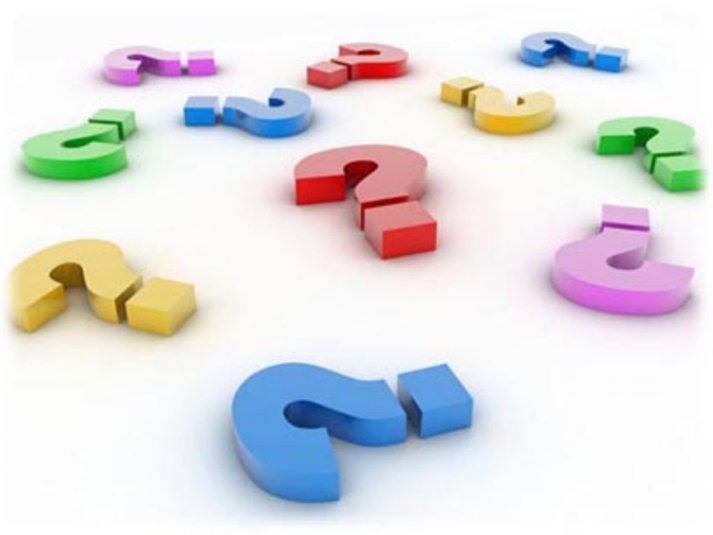 Фактические обстоятельства, имеющие значение для дела;
Анализ и оценку доказательств;
Предложение о применении того или иного закона по делу;
Предложения по разрешению дела;
Предложения о вынесении частного определения при наличии к тому оснований.
Предмет судебной речи при рассмотрении дела в кассационной инстанции
Критика или отстаивание правильности судебного решения;
Отстаивание кассационной жалобы или протеста либо их критика;
Анализ и оценка демонстрируемых материалов;
Предложения о вынесении определенного решения.
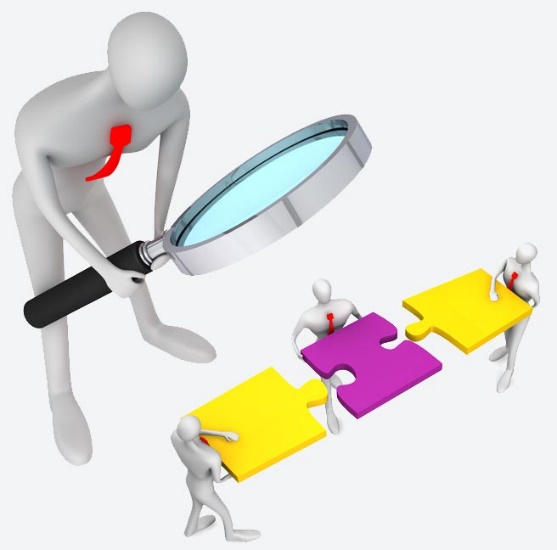 2. Композиция и план судебной речи
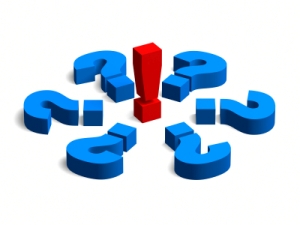 Композиция (лат. compositio - составление, связывание) - построение произведения, обусловленное его содержанием, характером, назначением
Основная мысль - тезис
Логическая структура судебной речи
Вступление
Главная часть
Заключение
Лингвистический аспект композиции
композиционно-стилистическая организация, в которой отбор языковых средств осуществляется в соответствии с отчетливо осознаваемой целевой установкой оратора
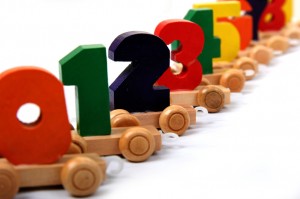 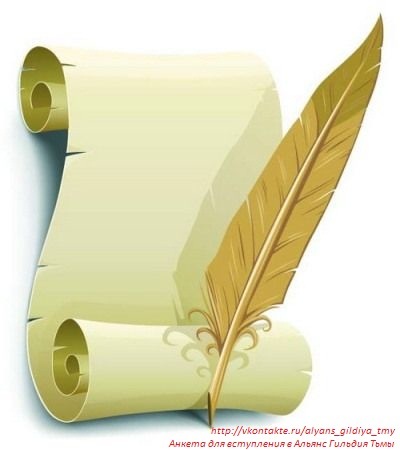 Гораций считал: «тот, кто хорошо начал, может считать свое дело выполненным наполовину»
Вступление
А.Ф. Кони советовал подбирать такое вступление, которое бы «зацепило» слушателей, привлекло их внимание
определяется замыслом речи
является основой для дальнейшего исследования обстоятельств дела
содержит проблему, требующую разрешения
Что может содержать:
общественно-политическая и моральная оценка 
изложение фактических обстоятельств дела
констатация факта преступления, соединенная с эмоциональной оценкой
характеристика личности
может быть намечена программа речи
Правила:
должен отразиться тот конфликт, на котором строится судебная речь 
должно быть связано с главной частью, служить отправной точкой для исследования обстоятельств дела 
не должно быть длинным
стилистически должно гармонировать с основной частью
избегать как банального, так и излишне экстравагантного введения
составлять после того, как подготовлена вся речь
ГЛАВНАЯ ЧАСТЬ
Предмет доказывания 
(круг обстоятельств, изложенных в ст. 89 УПК РБ):
1) наличие общественно опасного деяния, предусмотренного уголовным законом (время, место, способ и другие обстоятельства его совершения);
2) виновность обвиняемого в совершении преступления;
3) обстоятельства, влияющие на степень и характер ответственности обвиняемого (обстоятельства, смягчающие и отягчающие ответственность, характеризующие личность обвиняемого);
4) характер и размер вреда, причиненного преступлением
По уголовным делам о преступлениях, совершенных несовершеннолетними:
1) возраст несовершеннолетнего (число, месяц, год рождения);
2) условия жизни и воспитания;
3) степень интеллектуального, волевого и психического развития;
4) наличие взрослых подстрекателей и иных соучастников.
логическая последовательность и стройность изложения
зависимость логико-смысловой структуры от замысла
мотивированное расположение микротем 
отличия в уголовном и гражданском процессе
Составные части:
изложение фактических обстоятельств дела
анализ и оценка доказательств
анализ и опровержение аргументации противной стороны
правовая квалификация совершенного преступления
характеристика личности подсудимого
мнение о мере наказания
Главная часть
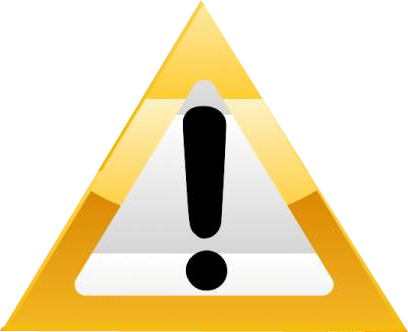 Основные правила:
Логика рассуждения осуществляется: 
от констатации -» к опровержению -» к доказательству
две главные структурные части: 
обоснование правовой квалификации преступления 
соображения о мере наказания
все структурные части располагаются в строгой логической последовательности: 
анализ - квалификация преступления - мнение о мере наказания
Лингвистический аспект композиции
«Между содержанием и формой речи должна быть органическая связь: форма должна гармонировать с содержанием. 
Нельзя говорить патетически о простых, обыденных вещах; 
нельзя говорить веселым тоном о трагических событиях; 
неуместен пафос, когда речь идет о квалификации преступления или при анализе доказательств, 
но пафос окажется кстати при изложении политически острых, жизненно важных фактов и обстоятельств, особенно в заключительной части речи»
ПРИЕМ КОНТРАСТА
СОЧЕТАНИЕ СТАНДАРТА И ЭКСПРЕССИИ
ПРИЕМ ОБРАМЛЕНИЯ
ПРИЕМ КОНТРАСТА
Другие премемы
Контраст (от франц. contraste - резко выраженная противоположность) - композиционно-стилистический принцип развертывания речи, 
заключающийся в динамическом противопоставлении двух содержательно-логических (а также структурно-стилистических) планов изложения
Размышления
Вопросительные конструкции
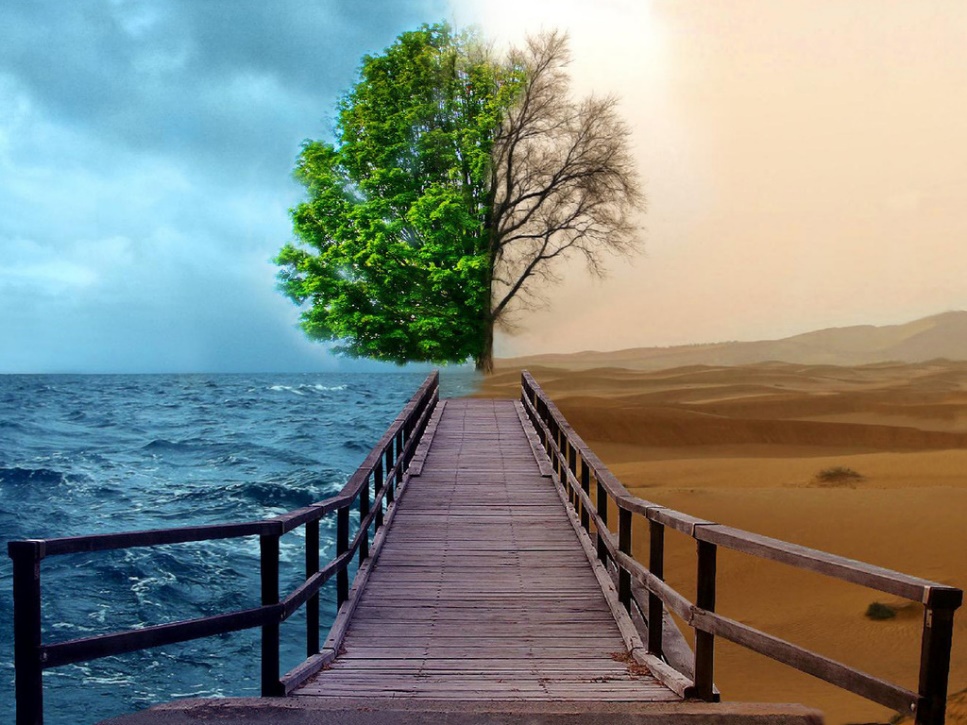 СОЧЕТАНИЕ СТАНДАРТА И ЭКСПРЕССИИчередование двух типов изложения, взаимодействие рационально-логических и эмоционально-риторических структур, последовательное соотношение экспрессии и стандарта
Аргументативный тип изложения
В микротемах: «Анализ и оценка доказательств», «Обоснование правовой квалификации содеянного», «Соображения о мере наказания»
логические формы развертывания
клише юридического характера:
устойчивые фразы, типичные для юридической речи
клише номинативного характера:
образованы путем присловной связи
! стандарты прикреплены к определенным структурно-композиционным частям судебной речи
Эмоциональное воздействие
В микротемах: «Изложение обстоятельств дела», «Характеристика личности подсудимого», «Причины, способствовавшие совершению преступления (или правонарушения)»
Повествование - тип изложения, рассказывающий о последовательно развивающихся действиях, событиях, фактах
Описание - тип изложения, словесно изображающий, рисующий что-либо
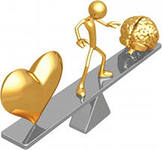 предъявлено обвинение, виновность доказана, собраны доказательства
Клише номинативного характера
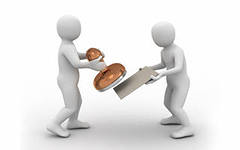 Заключение
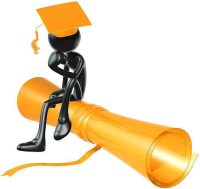 должно усилить значение сказанного
дается моральная оценка содеянному и выражается мысль о справедливом приговоре
эмоционально по содержанию
Языковые средства:
вопросительная конструкция
повторы, 
градация
обрамление - в заключении повторяется (или варьируется) мысль, выраженная во вступлении
Советы риторов: 
заключение должно содержать резюме аргументации и вызвать эмоции публики; 
заключение требует точности изложения и разнообразия в стиле; 
при использовании «страстей» следует помнить об умеренности; 
стиль заключения должен быть живым и эмоционально насыщенным
3. Составление письменного варианта или развернутых тезисов речи
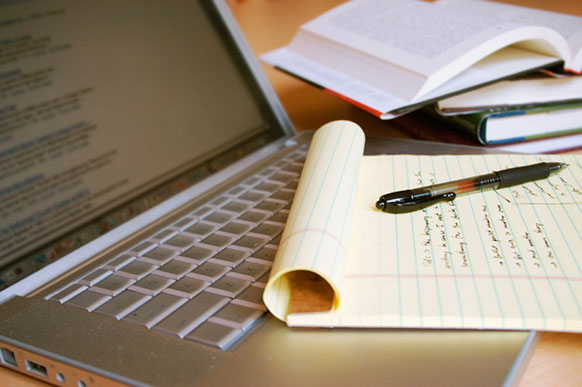 Преимущества подготовки письменного текста речи
можно проверять, исправлять текст. 
можно показать коллегам, дать на просмотр специалисту.
написанная речь легче запоминается и дольше удерживается в памяти. 
написанный текст дисциплинирует оратора, 
дает возможность избежать повторений, неряшливых формулировок, оговорок, заминок, 
делает речь более уверенной
Основные формы работы над выступлением
полный текст - писать все, что собираетесь сказать
подробный конспект - выступление закреплено не дословно
неподробный конспект - с обозначением переходов от блока к блоку, цитатами и т. п.
план - не фиксируется смысловое содержание речи, а лишь дается система ориентиров для развертывания этого содержания
речь без бумажки
Конспект - выступление закреплено не дословно, с обозначением переходов от блока к блоку, цитатами…
Дословно следует писать:
первую фраза или даже 2-3 фразы;
концовку (2-3 фразы);
наиболее ответственные формулировки, которые имеют для данного выступления особую значимость;
цитаты, цифровые данные, имена собственные и т. п.
Лучший экспромт тот, который хорошо подготовлен
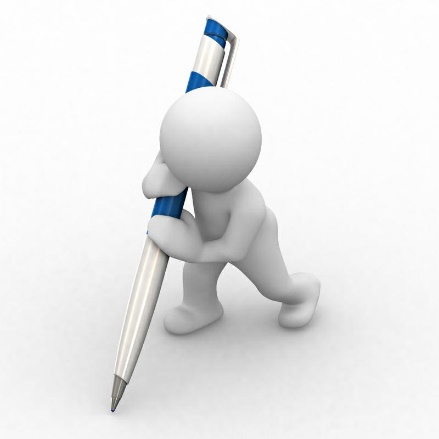 Выступление экспромтом
! требуется большая мобилизация памяти, энергии, воли
Импровизированное выступление хорошо воспринимается аудиторией, устанавливается живой, непосредственный контакт со слушателями. 
Оратор не всегда успевает уложиться в отведенное ему время, 
меньше успевает рассказать, 
некоторые вопросы остаются неосвещенными,
Неизбежны какие-то отступления, вызванные новыми ассоциациями, 
не всегда точными бывают формулировки, 
возможны речевые ошибки.
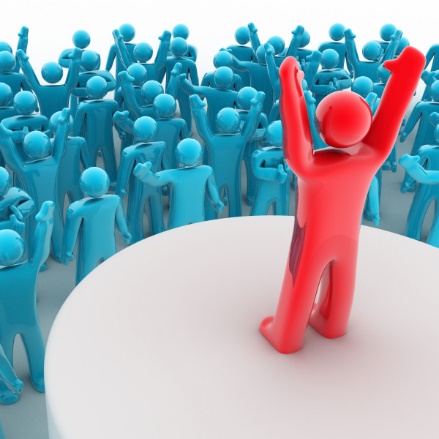 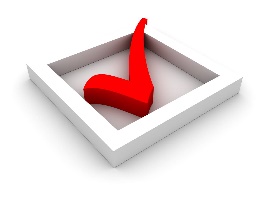 Экспромт бывает хорош, когда он подготовлен всем прошлым опытом оратора. 
Он может родиться только у человека, который имеет большой запас знаний и владеет необходимыми риторическими навыками и умениями
4. Запоминание судебной речи
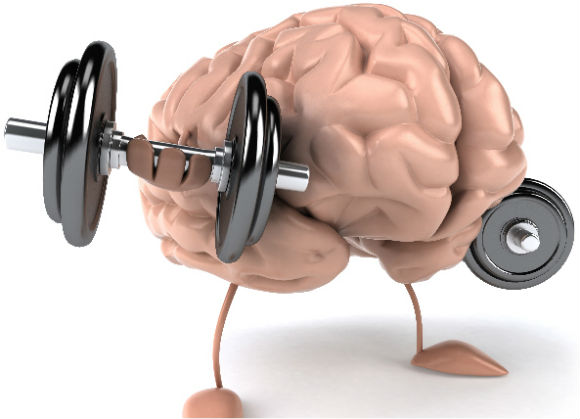 !!! Чем больше человек запоминает, тем проще ему запоминать. 
Укрепление памяти достигается комплексным сочетанием трех составляющих: 
концентрации внимания; 
создания ассоциаций, своеобразных «мостиков памяти»; 
повторения.
Правила запоминания
Заинтересованность в информации, наличие внутреннего мотива: в основе всякого усилия памяти лежит потребность или интерес. 
Внимание – направленность и сосредоточенность сознания на определенных объектах, на определенной информации. 
Возврат к информации:
- сразу после получения информации; 
- хотя бы один раз в течение первых суток; 
- через неделю; 
- через месяц; 
- через полгода.
Применение информации
Установка на ценность получаемой информации
Перерывы на отдых (каждые 30-40 минут перерыв 5-7 минут)
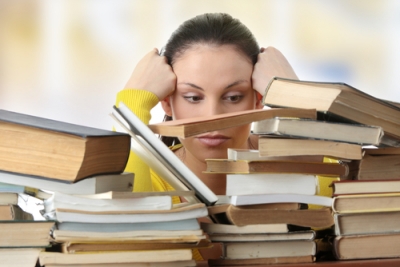